NHÓM V1.1- KHTN
CHƯƠNG III: HỖN HỢP – TÁCH CHẤT 
RA KHỎI HỖN HỢP
BÀI 16: HỖN HỢP CÁC CHẤT
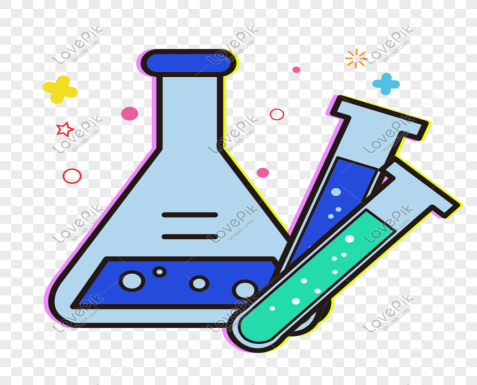 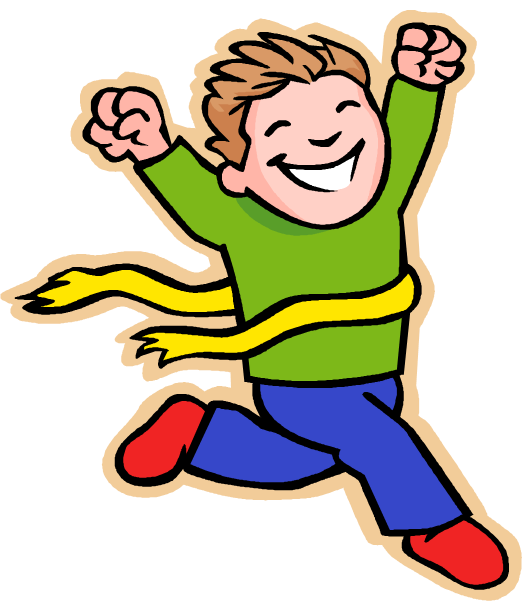 AI NHANH HƠN?
Luật chơi
Lớp chia thành 4 đội chơi.
Mỗi đội có 1 phút để quan sát các hình ảnh trên màn hình và ghi vào bảng phụ.
Hết thời gian đội nào có được nhiều đáp án đúng nhất là đội chiến thắng.
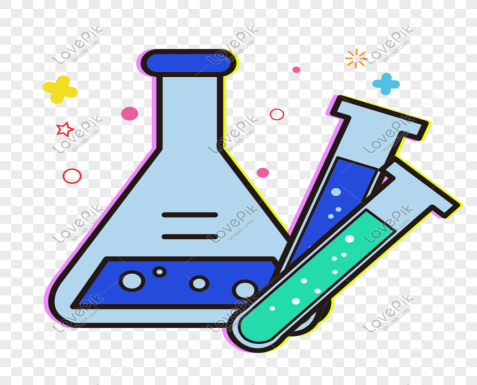 AI NHANH HƠN?
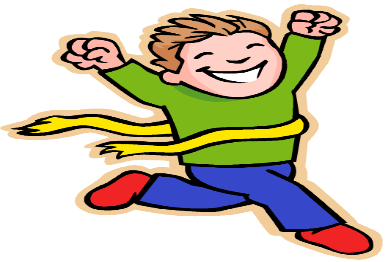 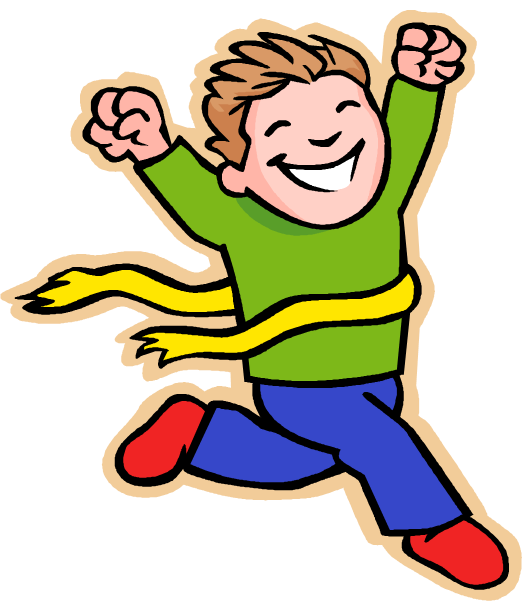 AI NHANH HƠN?
NHÓM V1.1- KHTN
CHƯƠNG III: HỖN HỢP – TÁCH CHẤT 
RA KHỎI HỖN HỢP
BÀI 16: HỖN HỢP CÁC CHẤT
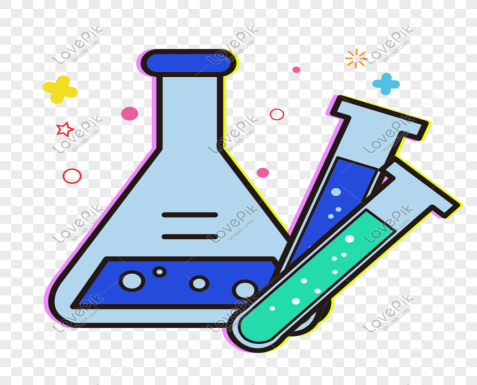 CHẤT TINH KHIẾT
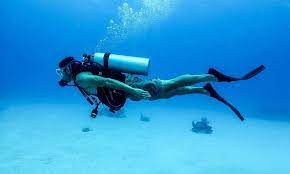 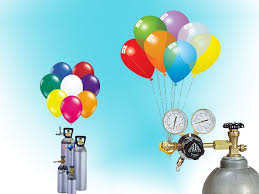 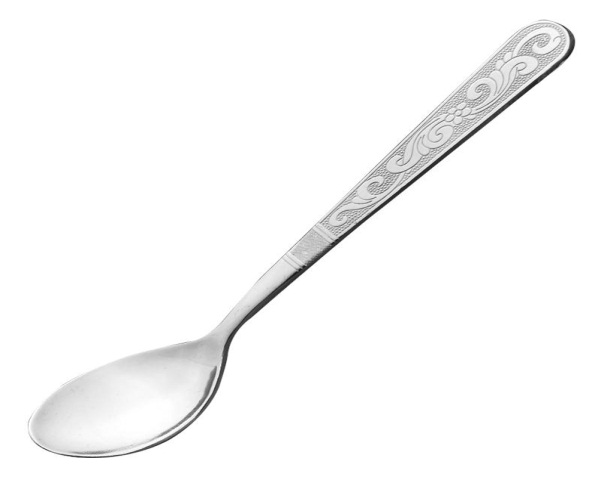 Khí oxygen
Bạc
Khí hiđro
Hãy cho biết thế nào là chất tinh khiết?
Lấy ví dụ về chất tinh khiết.
CHẤT TINH KHIẾT
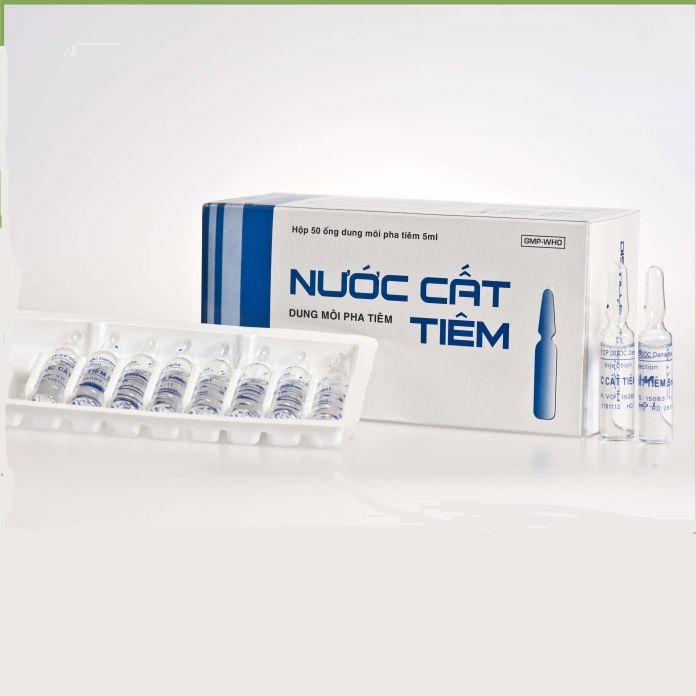 CHẤT TINH KHIẾT
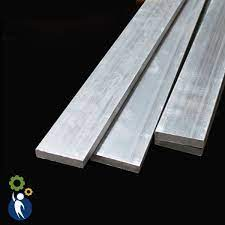 Thanh nhôm
Hỗn hợp
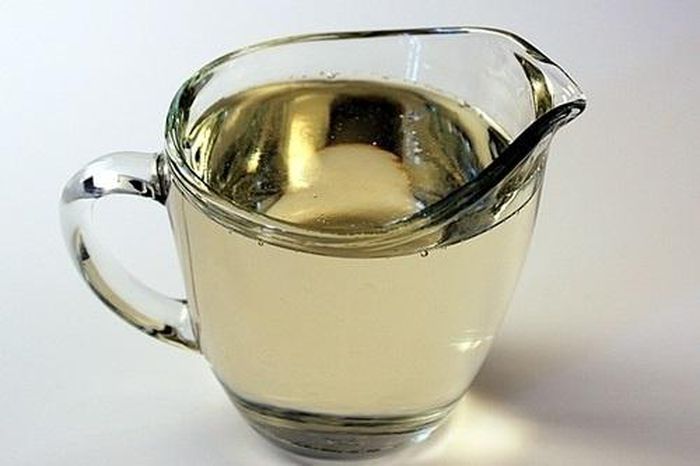 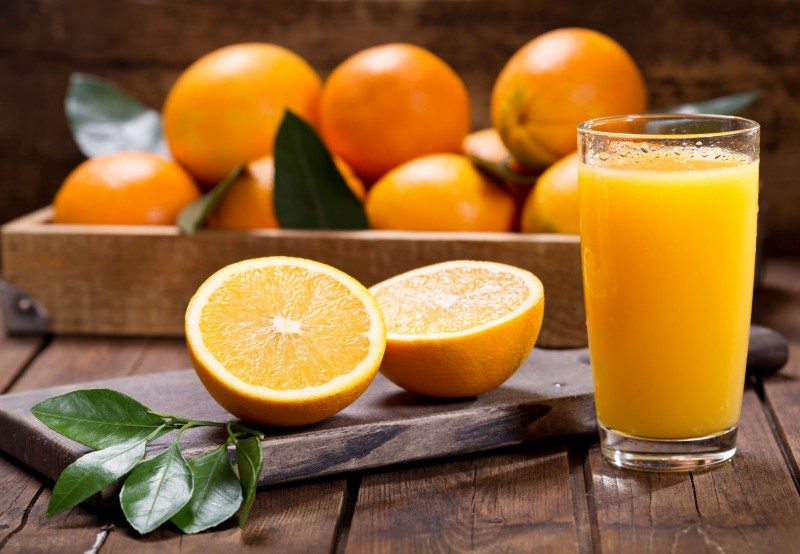 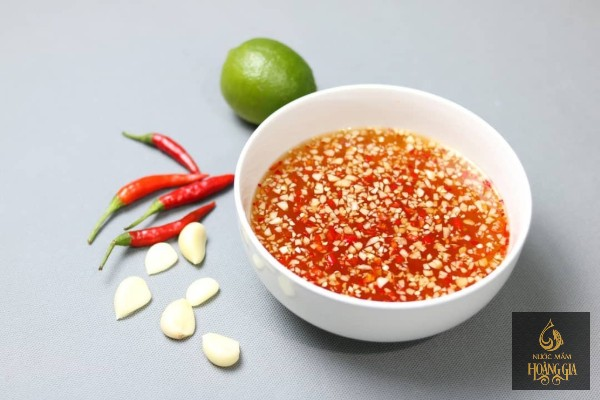 Nước đường
Nước cam
Nước chấm
Hãy cho biết thế nào là hỗn hợp?
Lấy ví dụ về hỗn hợp.
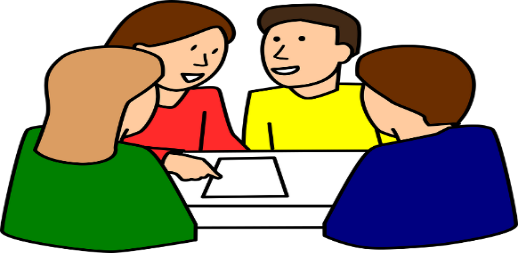 THẢO LUẬN NHÓM
(4-6 HS/ nhóm. Thời gian: 5 phút)
Yêu cầu: Tiến hành thí nghiệm trả lời câu hỏi
Tiến hành thí nghiệm:
- Có 3 cốc được đánh số (1), (2),(3); mỗi cốc chứa sẵn 100ml nước.
Cho vào cốc (1): 1 thìa nhỏ muối ăn và khuấy đều.
Cho vào cốc (2): 1 thìa nhỏ dầu ăn và khuấy đều.
Cho vào cốc (3): 1 thìa nhỏ bột sắn và khuấy đều.
Trả lời câu hỏi:
Chất trong cốc (1) (2) (3) sau thí nghiệm là hỗn hợp hay chất tinh khiết?
Sau khi khuấy, cốc nào trong suốt? cốc nào nhìn rõ được thành phần các chất?
Sau 3 phút, ở mỗi cốc có sự thay đổi nào không?
Dầu ăn (chất lỏng)
Chất rắn
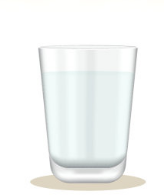 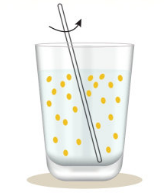 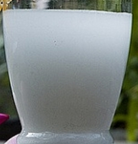 Nước
Cốc 3: Nước bột sắn
Cốc 1: Nước muối
Cốc 2: Dầu ăn và nước
(Nhũ tương)
(Huyền phù)
Hỗn hợp đồng nhất
Hỗn hợp không đồng nhất
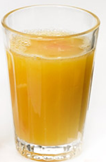 x
Nhũ tương
Huyền phù
Hỗn hợp đồng nhất
Nước cam
x
Hỗn hợp không đồng nhất
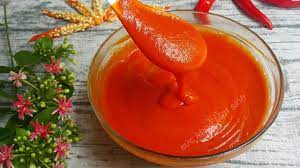 x
Nhũ tương
Huyền phù
Hỗn hợp không đồng nhất
Tương ớt
x
Hỗn hợp không không đồng nhất
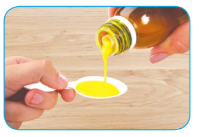 x
Nhũ tương
Huyền phù
Hỗn hợp đồng nhất
x
Hỗn hợp  không đồng nhất
Thuốc
Chất lỏng
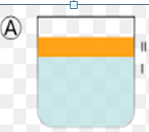 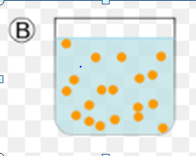 Chất nhũ hóa
Không phải nhũ tương
Nhũ tương
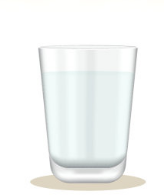 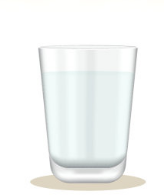 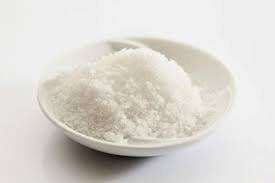 Muối ăn
Nước
Cốc 1: Nước muối
Chất tan
Hỗn hợp đồng nhất
Dung môi
Dung dịch
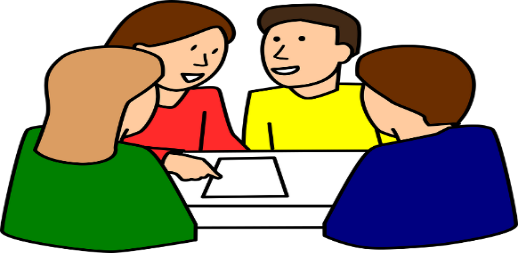 THẢO LUẬN NHÓM
(2 HS/ nhóm. Thời gian: 3 phút)
Yêu cầu: Quan sát thí nghiệm và trả lời câu hỏi
Trong số các thí nghiệm chất nào tan, chất nào không tan trong nước?
Lấy thêm ví dụ trong thực tế cho thấy chất rắn, chất lỏng, chất khí tan trong nước.
Làm thế nào để quá trình hòa tan chất rắn trong nước xảy ra nhanh hơn?
Chất 
tinh khiết
Chất rắn và chất lỏng
Huyền phù
HỒN HỢP CÁC CHẤT
Hỗn hợp 
không 
đồng nhất
Chất lỏng và chất lỏng
Nhũ tương
Hỗn hợp
Hỗn hợp 
đồng nhất
Dung dịch
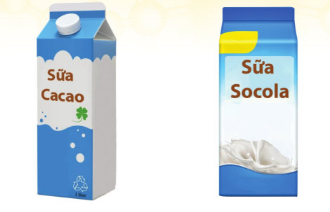 Vì sao trên bao bì của một số thức uống như sữa cacao, sữa socola đều có dòng chữ 
“ Lắc đều trước khi sử dụng”
Khoanh tròn vào phương án trả lời đúng trong các câu sau
Câu 1: Chất tinh khiết là
nước đường.
nước muối.
nước chanh.
nước cất.
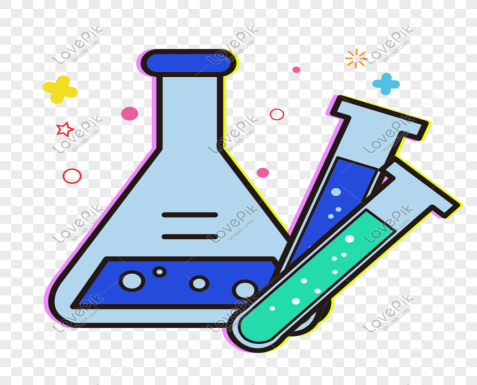 Khoanh tròn vào phương án trả lời đúng trong các câu sau
Câu 2: Hỗn hợp là
dây đồng.
dây nhôm.
nước biển.
nước cất.
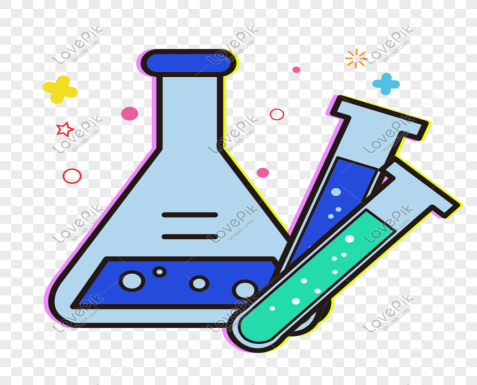 Khoanh tròn vào phương án trả lời đúng trong các câu sau
Câu 3: Dung dịch là
hỗn hợp không đồng nhất.
chất tinh khiết.
hỗn hợp không đồng nhất của chất rắn và chất lỏng.
hỗn hợp đồng nhất của chất tan và dung môi.
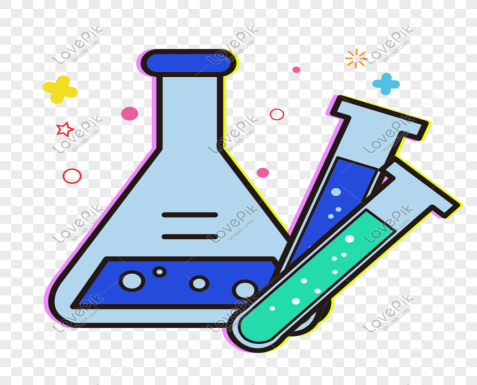 Khoanh tròn vào phương án trả lời đúng trong các câu sau
Câu 4: Nước chanh là
dung dịch.
chất tinh khiết.
huyền phù.
nhũ tương.
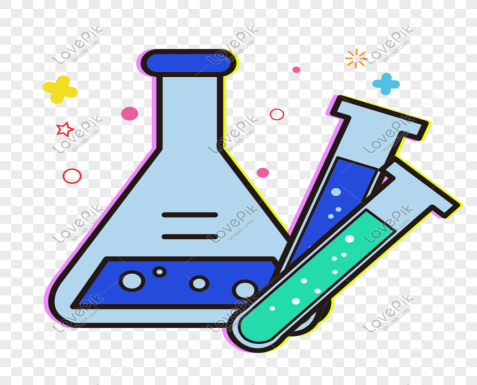 Khoanh tròn vào phương án trả lời đúng trong các câu sau
Câu 5: Trộn 2ml giấm ăn với 10ml nước cất. Câu nào sau đây diễn đạt đúng?
Chất tan là giấm ăn, dung môi là nước.
Chất tan là nước, dung môi là giấm ăn.
Nước hoặc giấm ăn đều có thể là dung môi.
Nước hoặc giấm ăn đều có thể là chất tan.
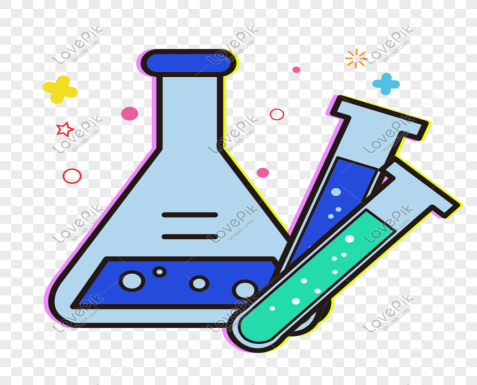